Providing Optimal Care for the Anticoagulated Patient with Intracranial Hemorrhage in the Acute Care Setting: Does the Patient Need Reversal, Repletion, or Surgery?
Natalie Kreitzer, MD, MS
Associate Professor of Emergency Medicine, Neurocritical Care, and UC Stroke Team
University of Cincinnati
Cincinnati, OH
Resource Information
About This Resource
These slides are one component of a continuing education program available online at MedEd On The Go titled Optimizing ICH Care By Leveraging AC Reversal, AI & Care Bundling

Program Learning Objectives:
Describe the optimal approach to reverse and replete in the anticoagulated patient
Evaluate best practices related to the management of ICH via guideline-directed interventions
Describe the primary determinants of improving outcomes for patients with ICH, with an emphasis on the role of care bundling for optimizing outcomes
Demonstrate the ability to delineate emerging reversal from repletion strategies for life-threatening bleeding in the anticoagulated patient
Describe how to use AI in rapidly diagnosing and treating ischemic and hemorrhagic strokes

MedEd On The Go®
www.mededonthego.com
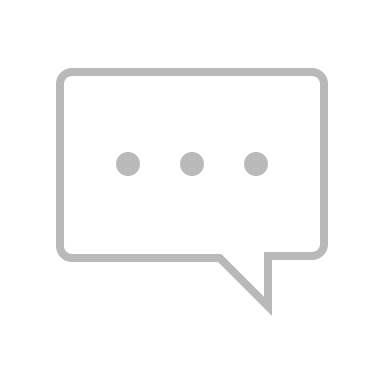 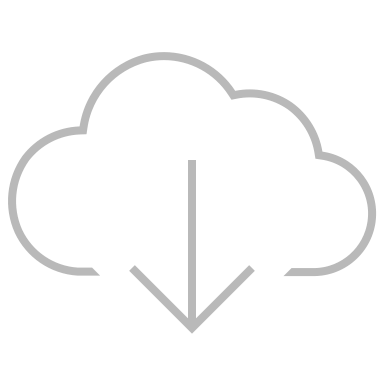 This content or portions thereof may not be published, posted online or used in presentations without permission.
This content can be saved for personal use (non-commercial use only) with credit given to the resource authors.
To contact us regarding inaccuracies, omissions or permissions please email us at support@MedEdOTG.com
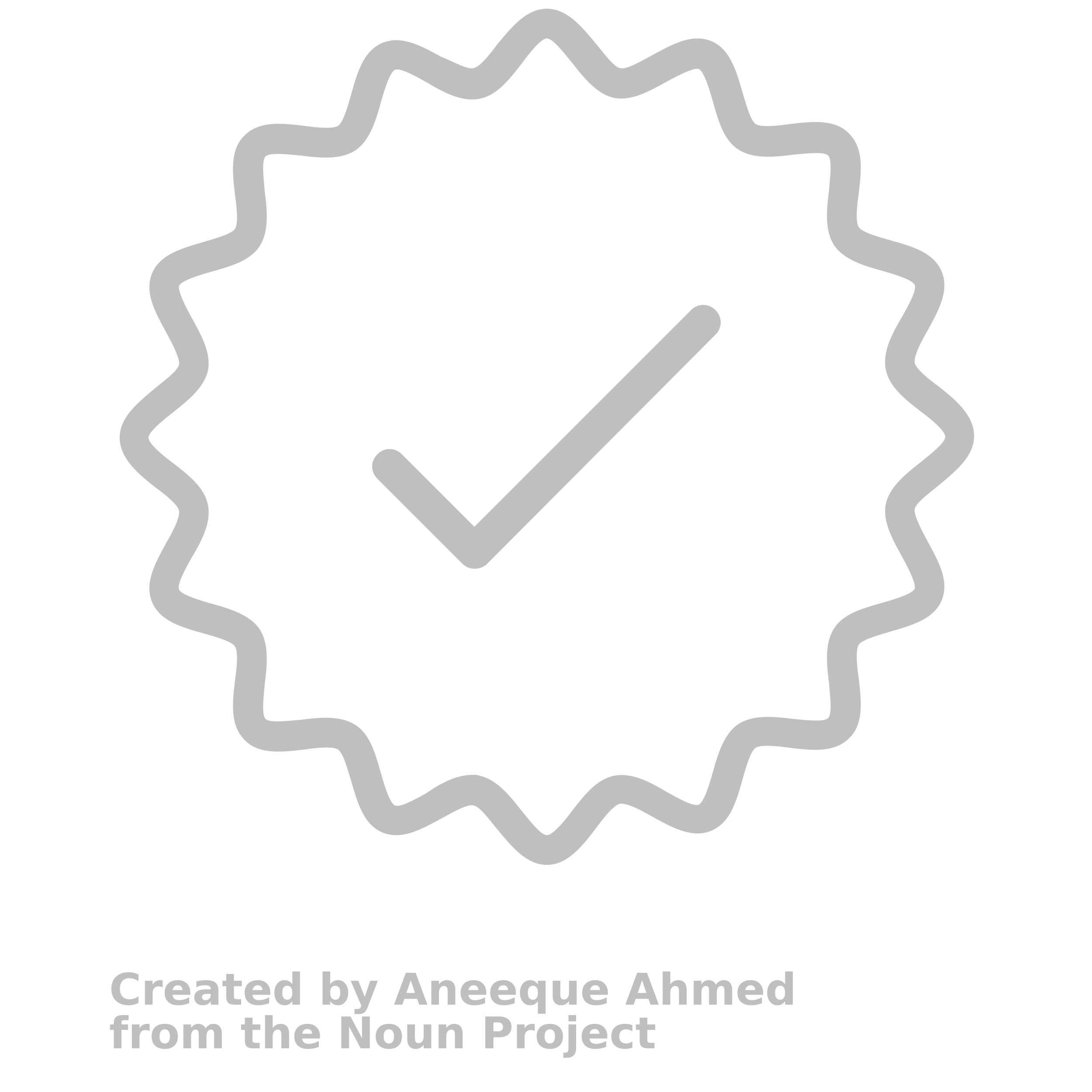 Disclaimer
The views and opinions expressed in this educational activity are those of the faculty and do not necessarily represent the views of Total CME, LLC, the CME providers, or the companies providing educational grants. This presentation is not intended to define an exclusive course of patient management; the participant should use their clinical judgment, knowledge, experience, and diagnostic skills in applying or adopting for professional use any of the information provided herein. Any procedures, medications, or other courses of diagnosis or treatment discussed or suggested in this activity should not be used by clinicians without evaluation of their patient's conditions and possible contraindications or dangers in use, review of any applicable manufacturer’s product information, and comparison with recommendations of other authorities. Links to other sites may be provided as additional sources of information.
Hemorrhage Expansion
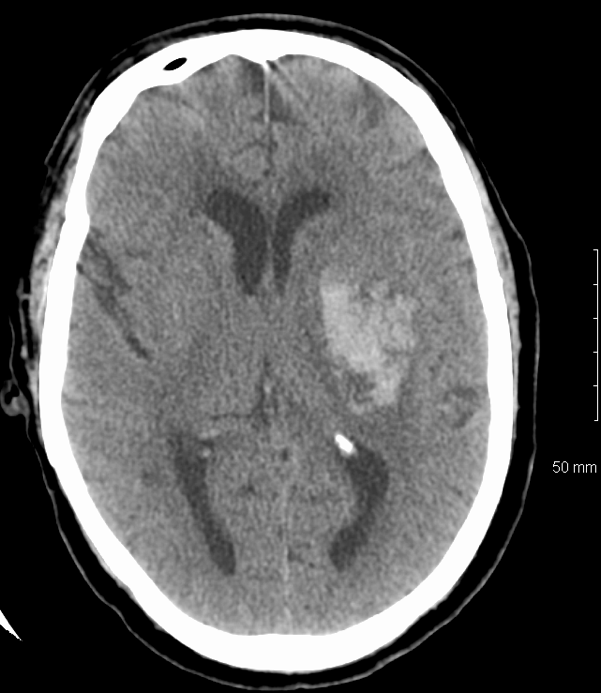 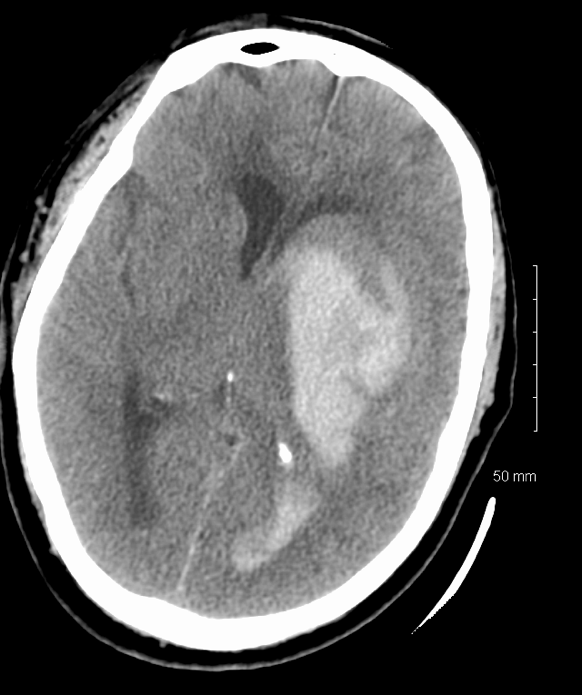 Images courtesy of Opeolu Adeoye, MD, MS, Washington University
Vitamin K Antagonists (VKA) and Direct Oral Anticoagulants (DOAC)
Repletion and Reversal
Reversal
Factor Xa inhibitors – andexanet alfa
Direct thrombin inhibitors – idarucizumab
Repletion
FFP
4 Factor PCCs
Vit K dependent- 2, 7, 9, 10
Approved for warfarin repletion
 Off-label for DOAC reversal
FFP, fresh frozen plasma; PCCs, prothrombin complex concentrates.
Repletion Strategies:Recommend treatment for INR greater than 1.4 in VKA bleedingVitamin K: 10 mg IV
FFP
PCC
Factors I (fibrinogen), II, V, VII, IX, X, XI, XIII, and antithrombin
Large volumes often needed (10-15 ml/kg)
Time to prepare and administer, risk fluid overload 
Risk transfusion reaction
4 Factor: 2, 7, 9, 10
3 Factor: 2, 9, 10
Activated vs. inactivated
Dose: Fixed or based on INR and weight 
Faster reversal, less volume 
Increased cost
Frontera, et al. Neurocrit Care. 2016;24;
Hemphill, et al. Neurocrit Care. 2017;27(Suppl 1):89-101.
Reversal Strategies in Setting of Major Bleeding
Monoclonal antibody that binds to dabigatran
May be needed if last dose within 12 to 24 hours
Lab to follow: PTT and thrombin time
Dose: 5 grams (2.5 grams X 2)
Recombinant modified human “decoy” factor Xa protein
May be needed if last dose within 18 hours
Lab to follow: Anti-Xa level
Dose: High dose or low dose 
Xa inhibitor dose 
Time since taken
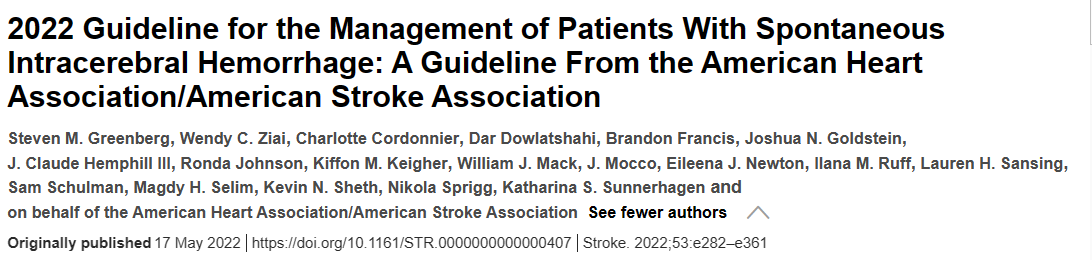 Surgical Indications
IVH Surgical Management
Greenberg SM, et al. Stroke. 2022;53:e282-e361.
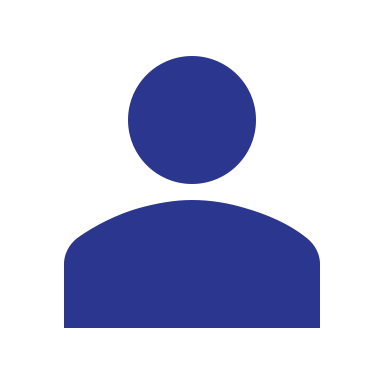 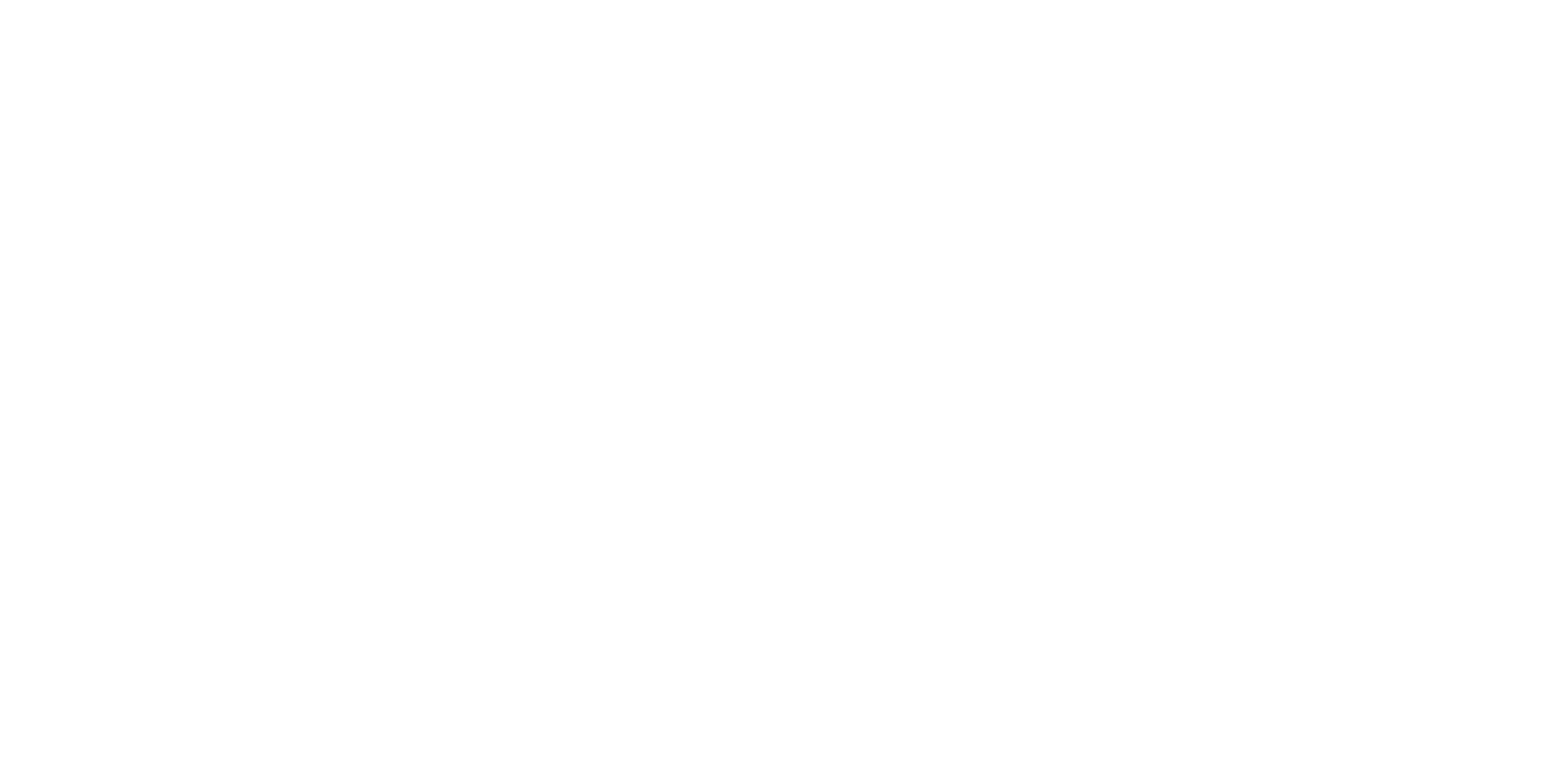 Looking for more resources on this topic?
CME/CE in minutes
Congress highlights
Late-breaking data
Quizzes
Webinars
In-person events
Slides & resources
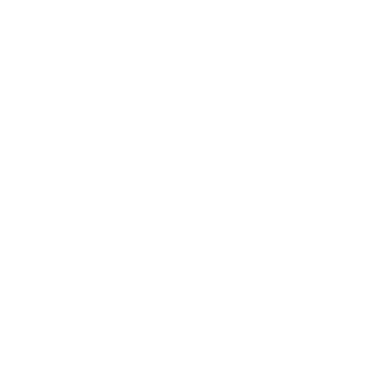 www.MedEdOTG.com